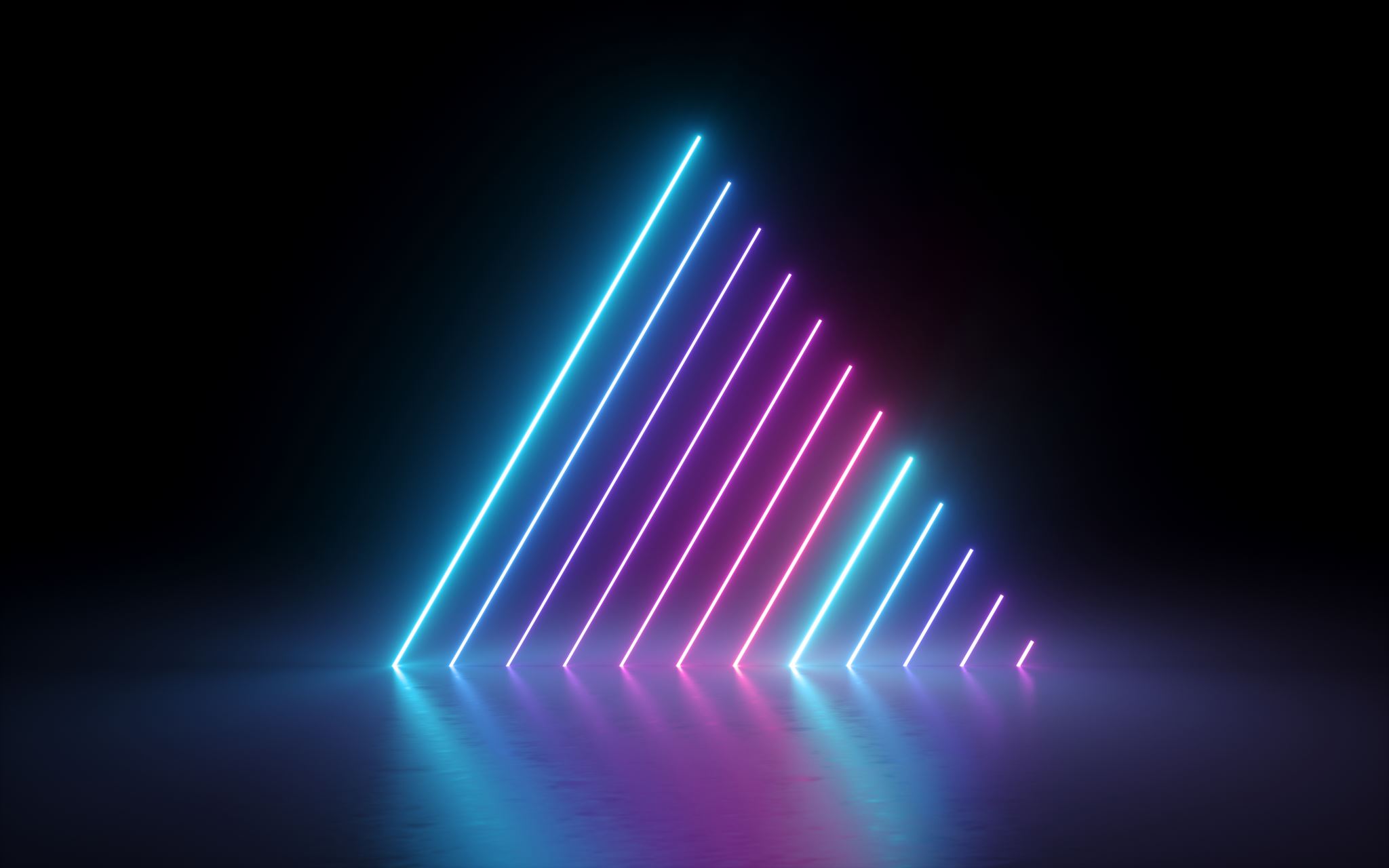 New Horizons Alice Documents (PDS4)V2.0
PDS-SBN Review
KEM 2 
Feb. 11, 2025
Lori Feaga (UMD)
Documents
Only the seq_alice_kem2.tab and *.lblx were added
No problems reading the files with standard text editors and with PDS4 Viewer
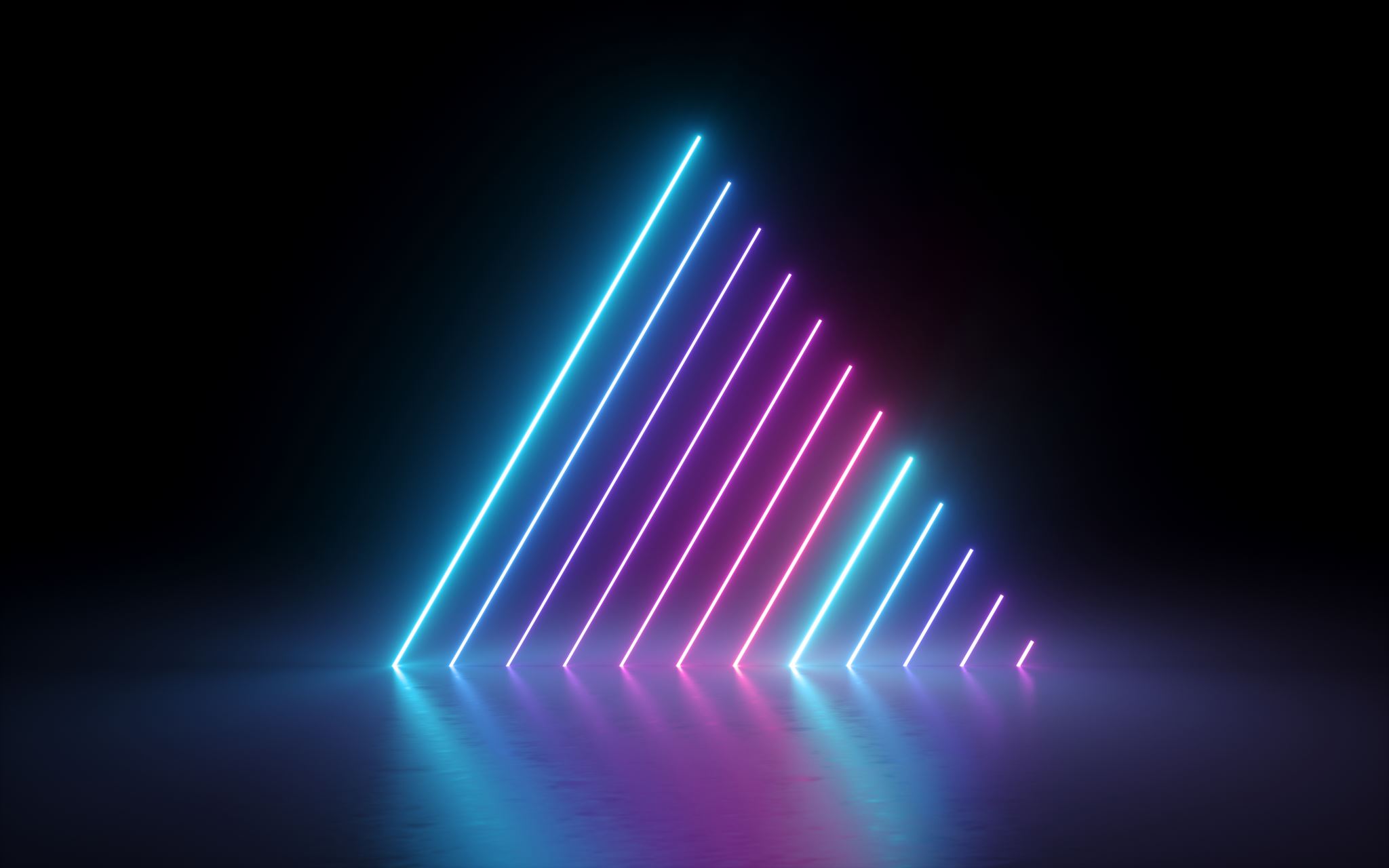 New Horizons Alice Data (PDS4)V1.0
PDS-SBN Review
KEM 2 
Feb. 11, 2025
Lori Feaga (UMD)
Raw
In overview.txt: 
“Every observation provided in this data set was taken as a part of a particular sequence.  A list of these sequences has been provided in file DOCUMENT/SEQ_ALICE_*.TAB.”    
“There are other ApIDs that contain housekeeping values and other values.  See SOC Instrument ICD (/DOCUMENT/SOC_INST_ICD.*) for more details.” 
“The geometry items included in the data labels were computed using the SPICE kernels archived in the New Horizons SPICE data set, NH-J/P/SS-SPICE-6-V1.0.” 
“No attempt has been made during the preparation of this data set to identify such empty sequences, so it is up to the user to compare the times of the sequences to the times of the available observations from INDEX/INDEX.TAB to identify such sequences.” 
“Refer to the NH SPICE data set, NH-J/P/SS-SPICE-6-V1.0, and the SPICE toolkit documentation, for more details about leapseconds.”        
The previous 5 bullets are not PDS4 designations and should be fixed (they are PDS3 directory tree structures)
“Caveat about TARGET_NAME in PDS labels and observational intent” section
TARGET_NAME is not a ‘keyword’ in PDS4, it is information in the <Target_Identification> area: <name>, yet TARGET_NAME is used often in the section
Raw (continued)
In overview.txt: 
Label files are .LBLX not LBL under PDS4
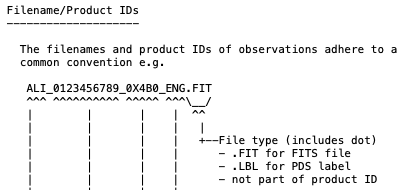 Raw data files
No problems reading the files with PDS4 Viewer or ds9
Calibrated
In overview.txt: 
“New Horizons Alice KEM2 CROUISE Calibrated Data Set Overview”
Typo
“There are other ApIDs that contain housekeeping values and other values.  See SOC Instrument ICD (/DOCUMENT/SOC_INST_ICD.*) for more details.” 
“The geometry items included in the data labels were computed using the SPICE kernels archived in the New Horizons SPICE data set, NH-J/P/SS-SPICE-6-V1.0.” 
“No attempt has been made during the preparation of this data set to identify such empty sequences, so it is up to the user to compare the times of the sequences to the times of the available observations from INDEX/INDEX.TAB to identify such sequences.” 
“Refer to the NH SPICE data set, NH-J/P/SS-SPICE-6-V1.0, and the SPICE toolkit documentation, for more details about leapseconds.”        
The previous 4 bullets are not PDS4 designations and should be fixed (they are PDS3 directory tree structures)
“Caveat about TARGET_NAME in PDS labels and observational intent” section
TARGET_NAME is not a ‘keyword’ in PDS4, it is information in the <Target_Identification> area: <name>, yet TARGET_NAME is used often in the section
Calibrated (continued)
In overview.txt: 
Label files are .LBLX not LBL under PDS4
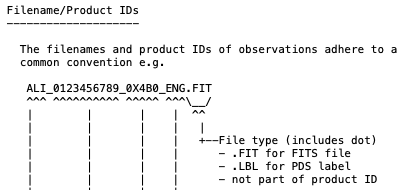 Calibrated data files
No problems reading the files with PDS4 Viewer or ds9
Summary
Major liens: none
Minor liens: clean up some basic documentation errors
Certifiable: yes